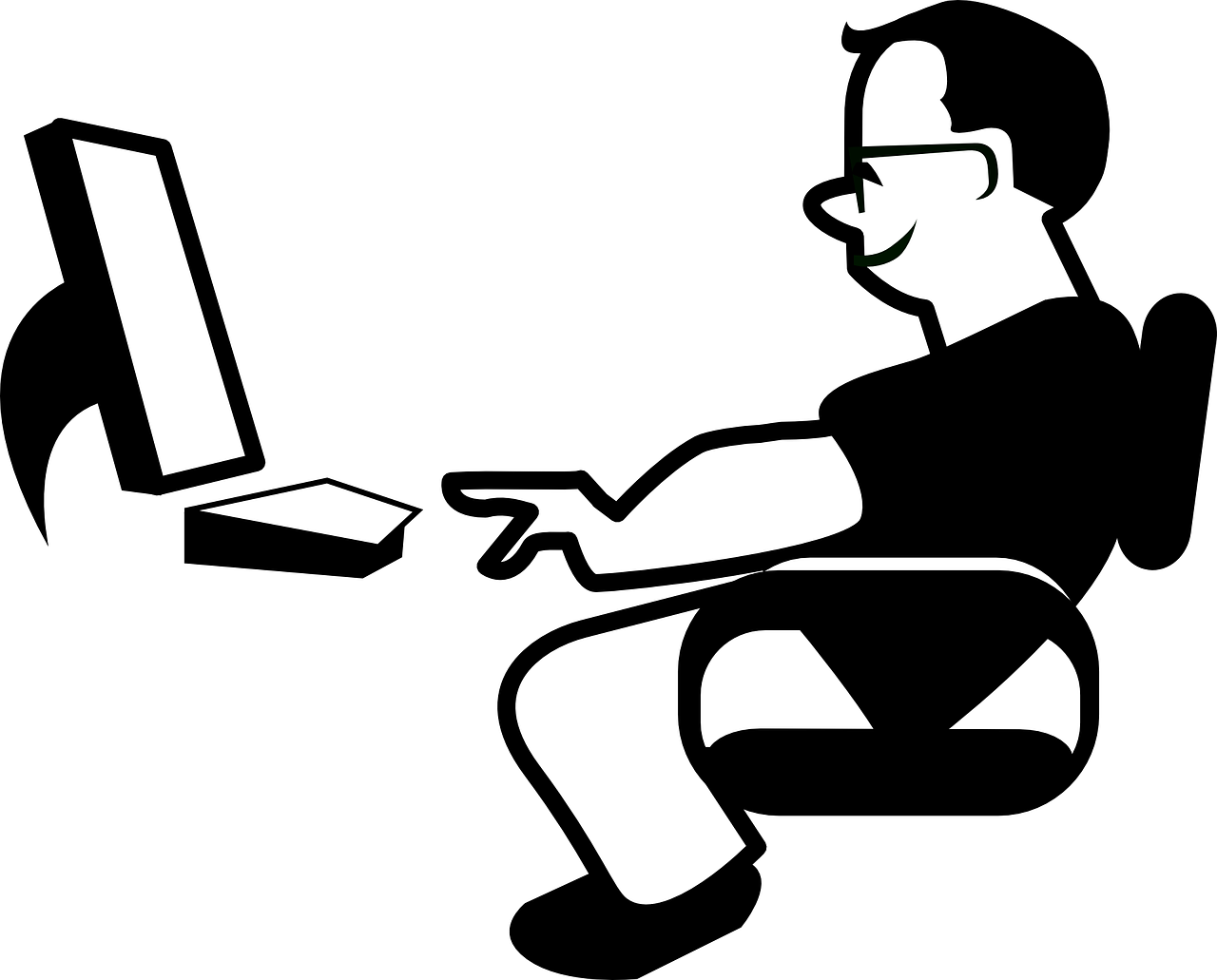 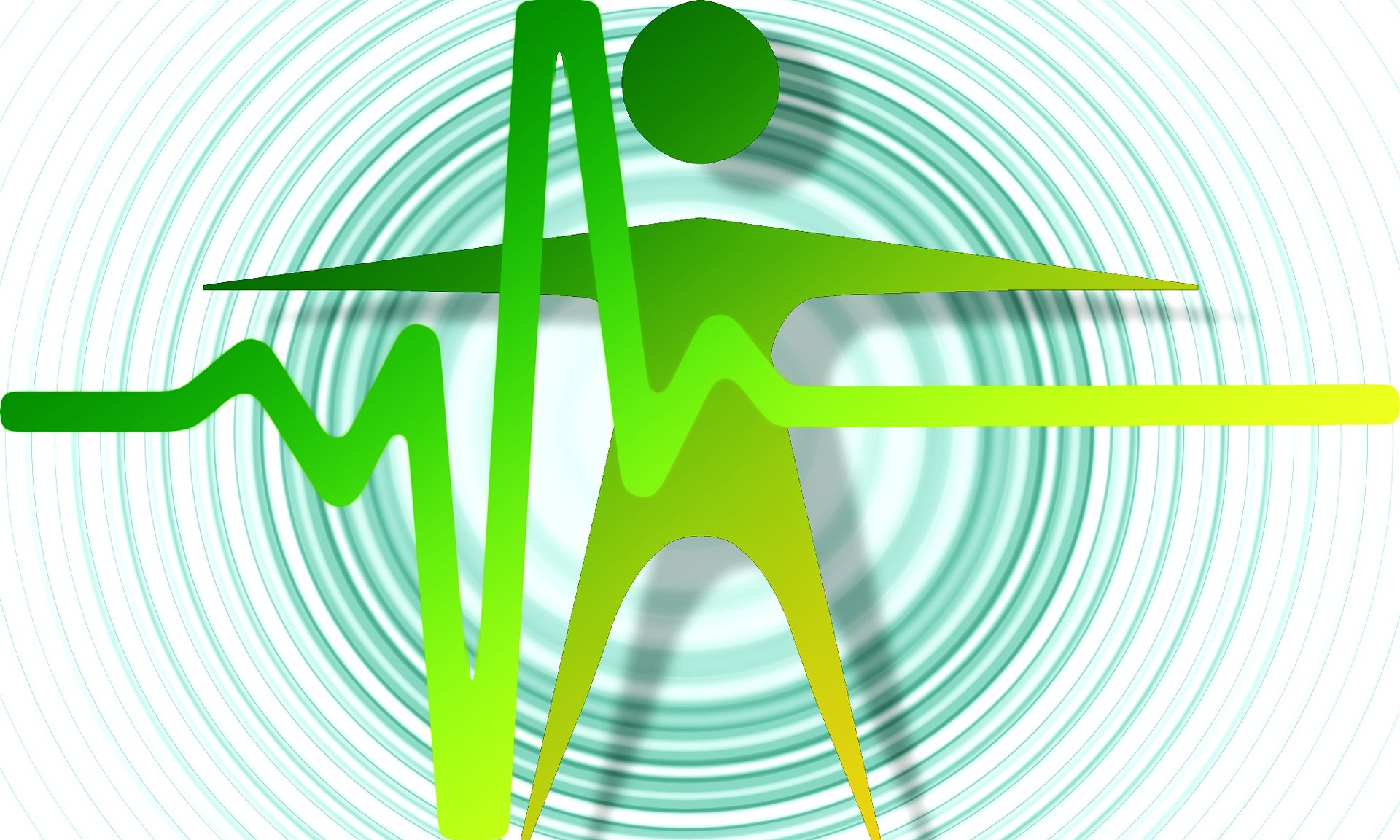 Arbo, ergonomie en ziekteverzuim
Leerjaar 3, periode 1, week 5
Stille wand stellingen
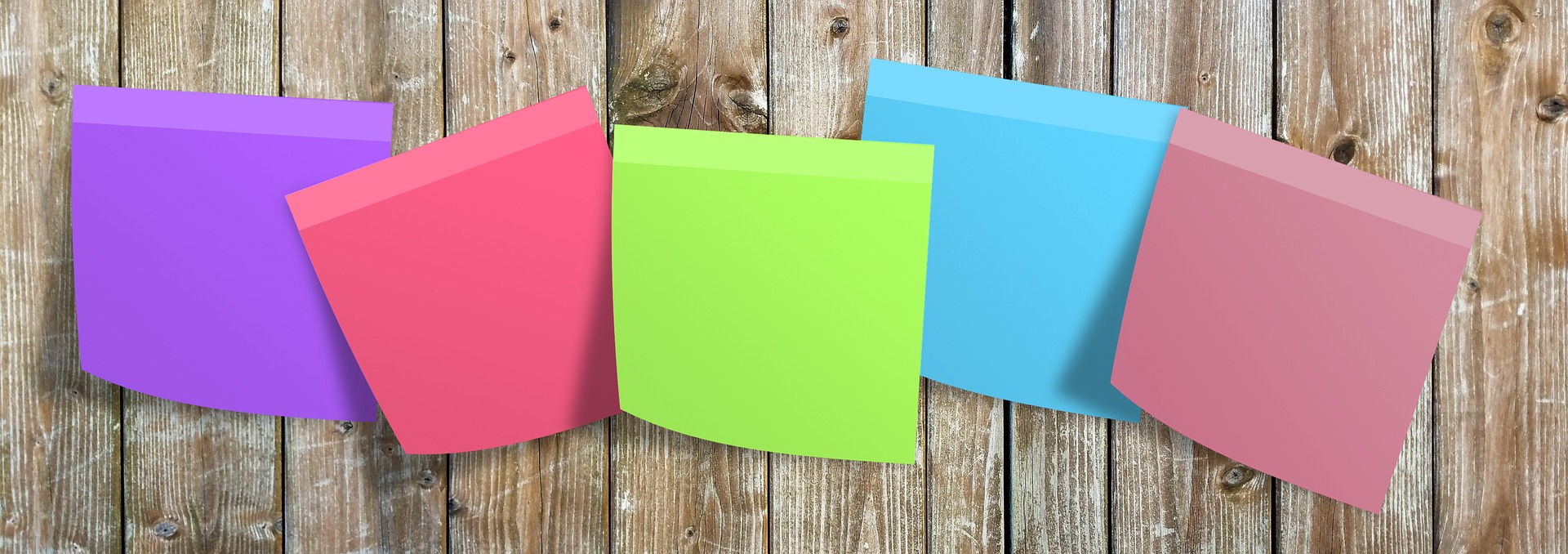 Rechten  en plichten
Gezonde leefstijl
Arbobeleid
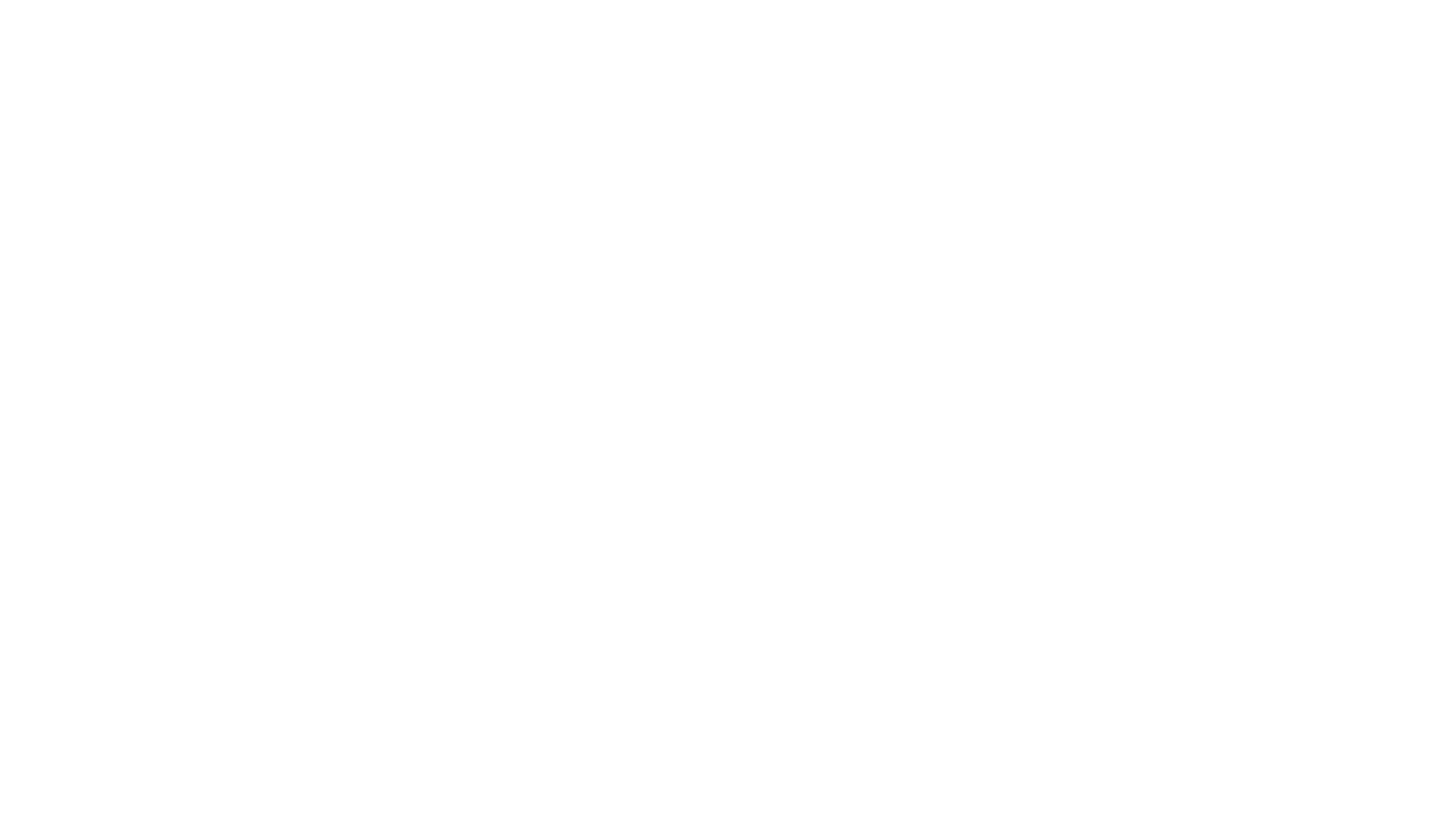 Uit welke onderdelen bestaat dit beleid?Wat is het belang?
Kijk wat je kunt vinden op het arboportaal
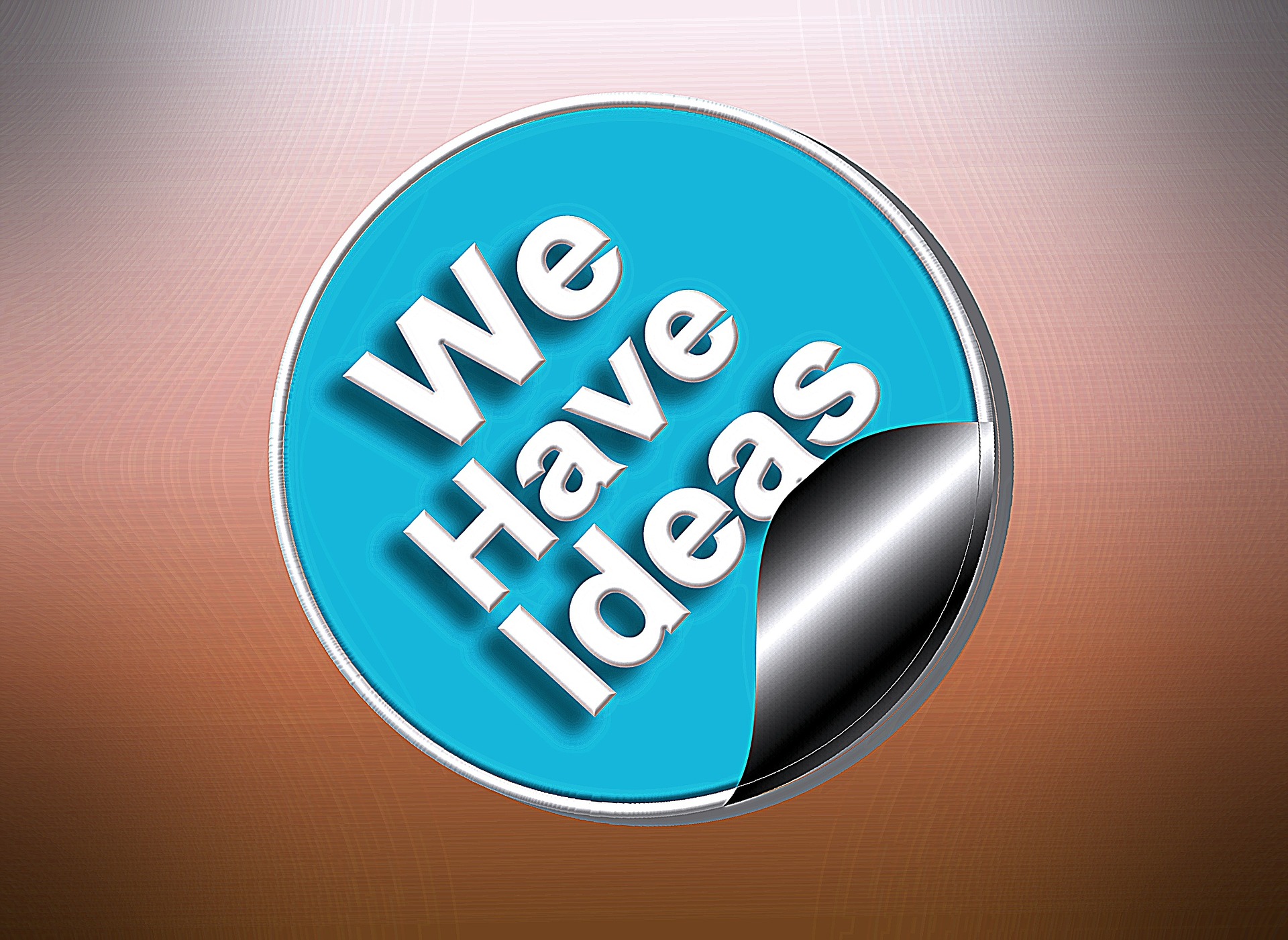 Wat zou jij een werkgever adviseren op het gebied van gezond werken?
Noem de belangrijkste onderdelen.
Gezond werken!
Ergonomie
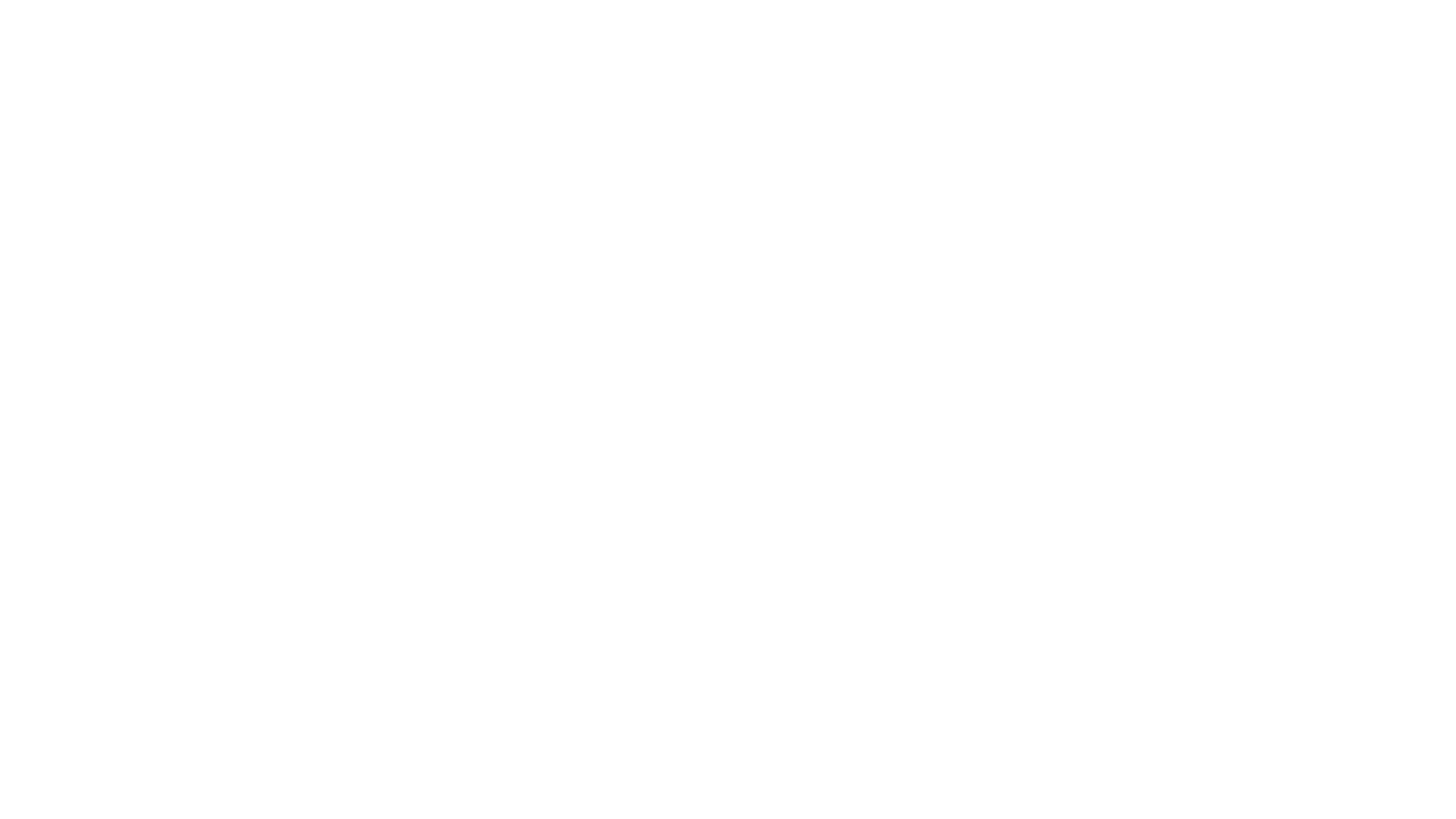 Ergonomie is de wetenschap die zich richt op het afstemmen van hulpmiddelen en omstandigheden op de eigenschappen van de mens waardoor mensen optimaal kunnen functioneren. Dit beslaat het hele gebied van bijvoorbeeld een goede bureaustoel tot een efficiënt werkproces in de keuken van een restaurant. Ergonomie levert zo een belangrijke bijdrage aan het veilig en gezond kunnen inrichten van een werkplek.
Ergonomie
Richt een werkplek bij een call center ergonomisch in.
Ziektverzuim
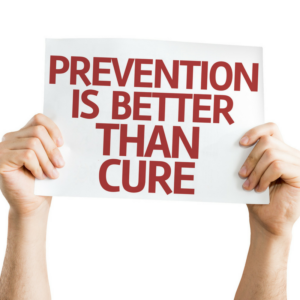 Wat zou jij een werkgever adviseren?
Preventie!
Casuïstiek:Verder met Marjan!
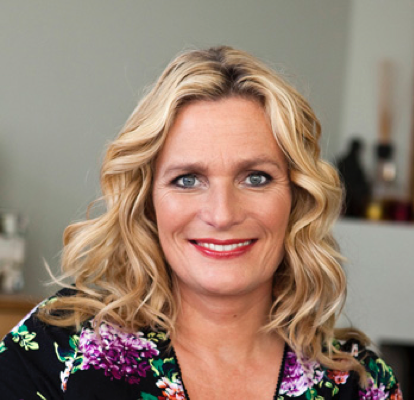